Tandem Preparation of Early Childhood Education Teachers
Building Partnerships Within the Field 
2016 Illinois Higher Education Forum 




Melissa Szymczak, Associate Professor 
Joliet Junior College
mszymcza@jjc.edu
Session Objectives
Analyze and describe opportunities to integrate enhanced Student Competency Feedback into course sequences
Prepare for successful internships/ student teaching 
Improve quality of field experiences by creating realistic supervising teacher responsibilities with limited resources
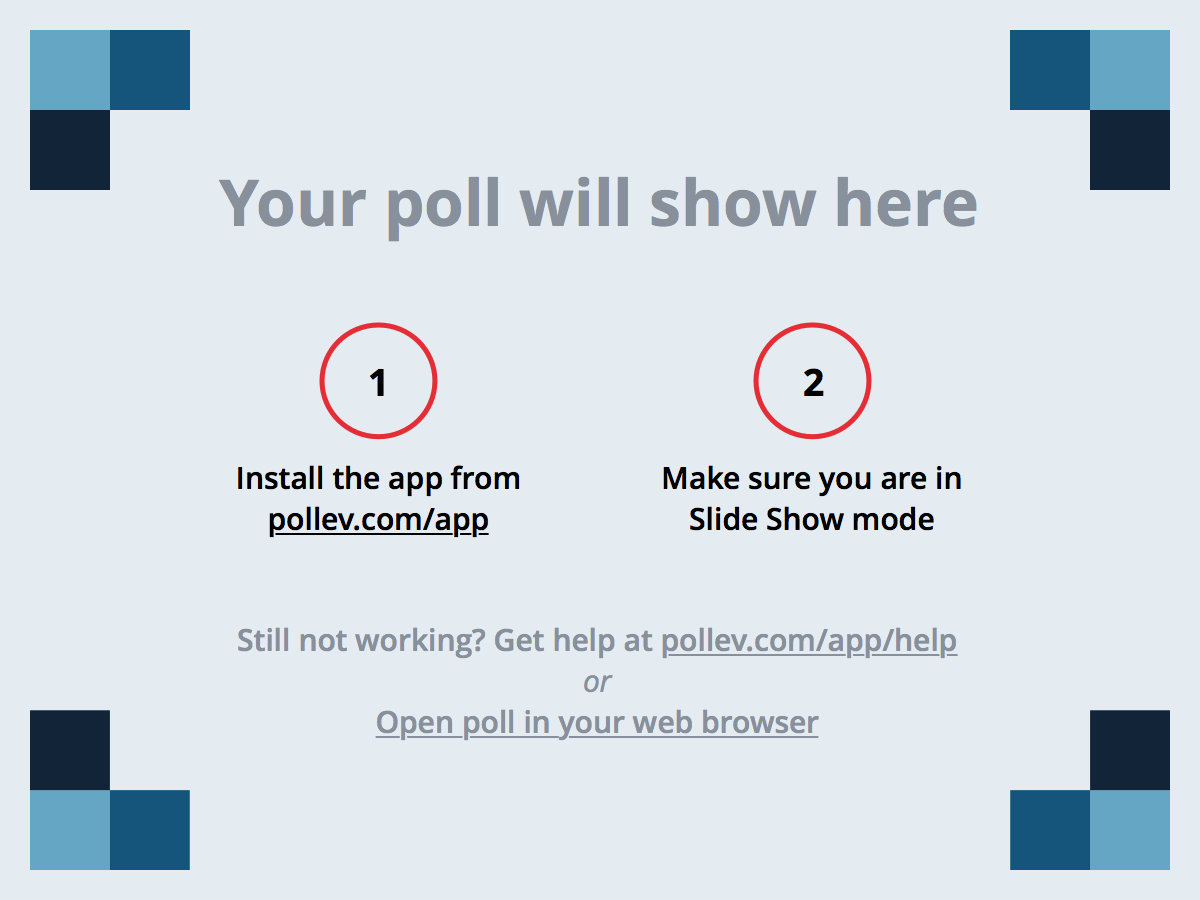 [Speaker Notes: Poll Title: Please reply to the "Poll Everywhere" survey choosing those statements below you agree are true for your program.
https://www.polleverywhere.com/multiple_choice_polls/dZkvNh8jYOHpsac]
Joliet Junior College
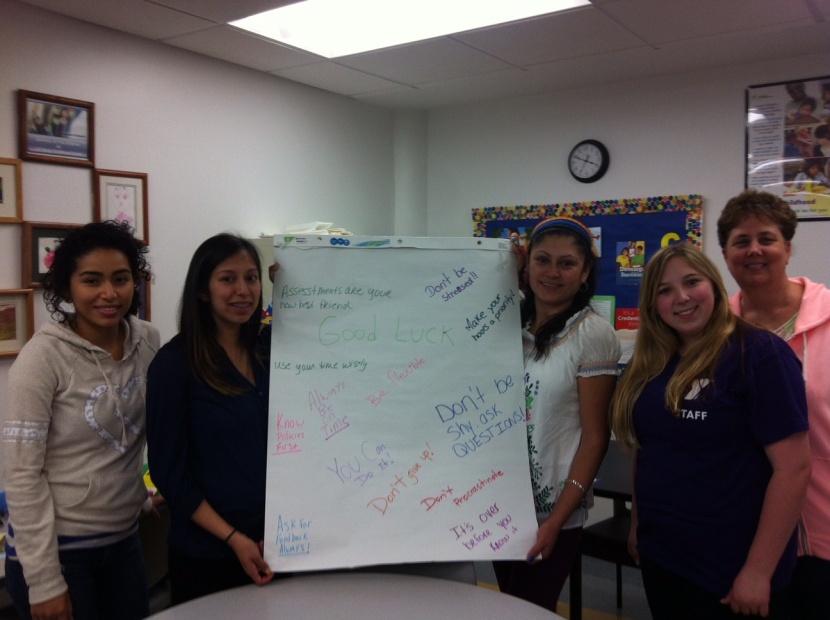 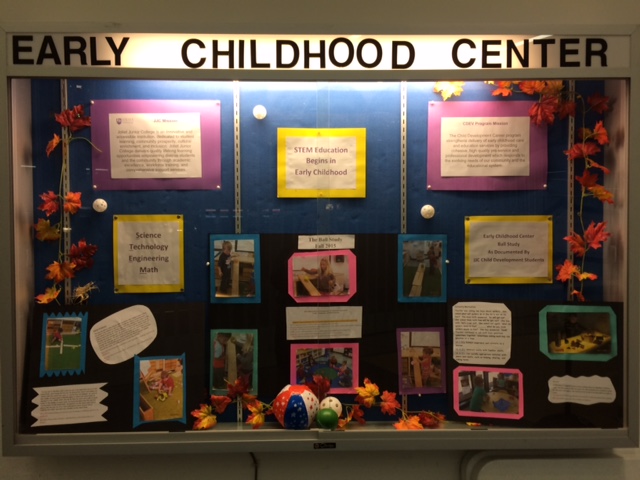 The mission of the JJC Child Development Career program is to strengthen delivery of early childhood care and education services by providing cohesive, high quality pre-service and professional development which responds to the evolving needs of our community and the educational system.
JJC CDEV Enrollment
Joliet Junior College
Early Childhood Center

NAEYC Accredited Program Serving up to 40 children
 ages 3-5 years
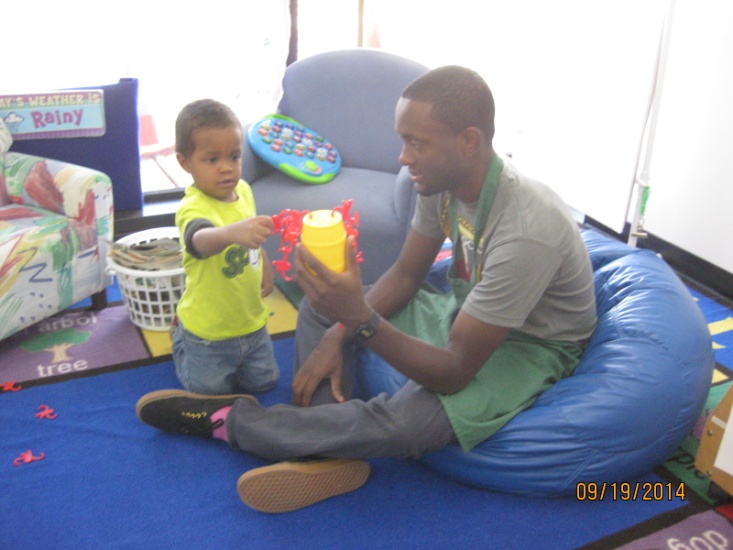 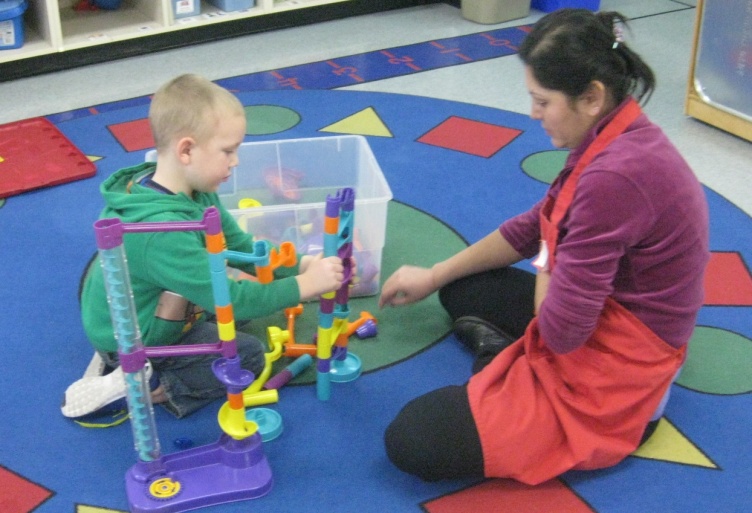 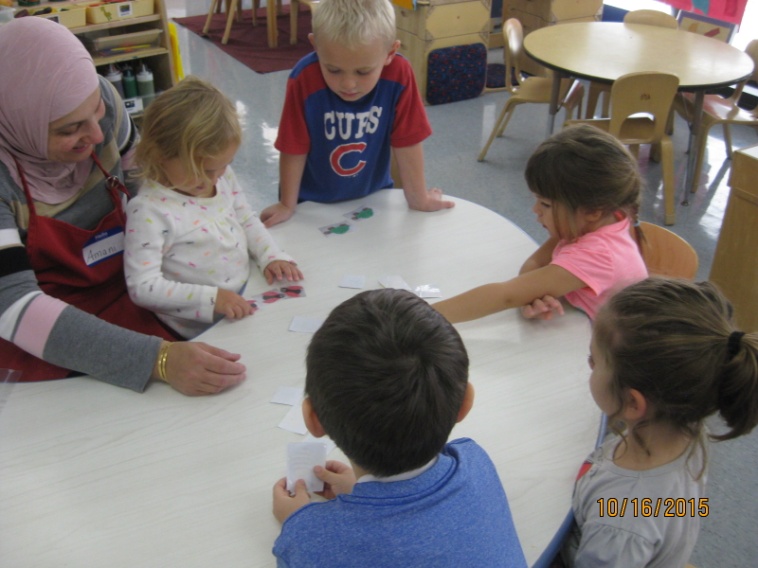 Barriers and Threats
How do we communicate the benefits of well prepared ECE and CDEV graduates to our communities?

How do we explain the value of field experiences, observations, and teacher practice to graduate competencies? 

WHO needs to hear this message?
Improvement Foci
Student – Graduate Competency

Building Partnerships


Shared Responsibility
Shared Responsibility Mindset
Joliet Junior College offers 63 AAS degrees under Career and Technical Education. 

   Of those degrees, at least 31 have a lab presence on campus.
CDEV AAS graduates  have completed a minimum of 65 observation and 140 field experience hours, at multiple sites within the community.
Teacher Preparation Partnerships
Student- Graduate Competency
What challenges have you faced, specifically in your internships and student teaching,  that have  hindered the program’s desired levels of graduate competency?
Student- Graduate Competency
JJC program analysis indicates students would benefit from increased teaching practice in ECE settings prior to the internship/ capstone course. 

Internship evaluations

Feedback from cooperating teachers

Student surveys and self reports 

In class/ lab observations
CDEV Program Improvement Tasks
Competency/ Curriculum Mapping 

Teaching Experience Feedback Forms 

Faculty Observation (day classes) 

Student Peer Observations Reviews
Curriculum Mapping Courses
Teaching Experience Feedback
Using a consistent rating form for all three courses, so the student can see growth 

Identified non-threatening teacher behaviors that would be easier to adapt
 
Asking student to receive this feedback from both community and on campus lab teachers
Faculty Observation
Rating scale form based on Internship outcomes was performed in the Instructional Methods course

Students received one on one mentoring/coaching from Christie Easley,  Adjunct Instructor, and a Doctoral student at Concordia University
Student Peer Review
Students create and lead a math lesson with preschoolers during class, which is observed by their peers through one  way windows. 
Peers complete a supportive review as they observe.
Student Graduate Competency
“I can see what my strengths are when interacting with a child and how to meet their needs.” CDEV 101 Student
“After reading my peer reviews, I learned I need to ask more open ended questions. I will definitely work on this as I continue my development.” Instructional Methods Student
“I feel we should have more experience hours put into the course to be able to try and apply the knowledge we have learned.” CDEV 101 Student
Cooperating Teacher Mentors
Next Steps
EPPI grant work to improve cooperating teacher mentoring effectiveness

Partnering to increase and diversify child enrollment at on campus EC program

 Completing Employer surveys as part of Annual Program Plan 

Pathways to Completion Plan- field experiences in ECE courses of High schools
Preparing Exceptional Teachers
“Although we did learn a lot in class during the reading and power point, I know I personally benefitted by working hands on with the children.  I would not have understood how to implement this method within my own classroom without practicing it first within the ECE classroom with real children.  Overall, the teaching practices during the semester within this class has only helped me gain, not only my understanding, but also my confidence as a teacher and adult.”- 
Instructional Methods Student Fall 2015
Many thanks to the JJC CDEV and EDUC students, and the children and staff of the JJC Early Childhood Center
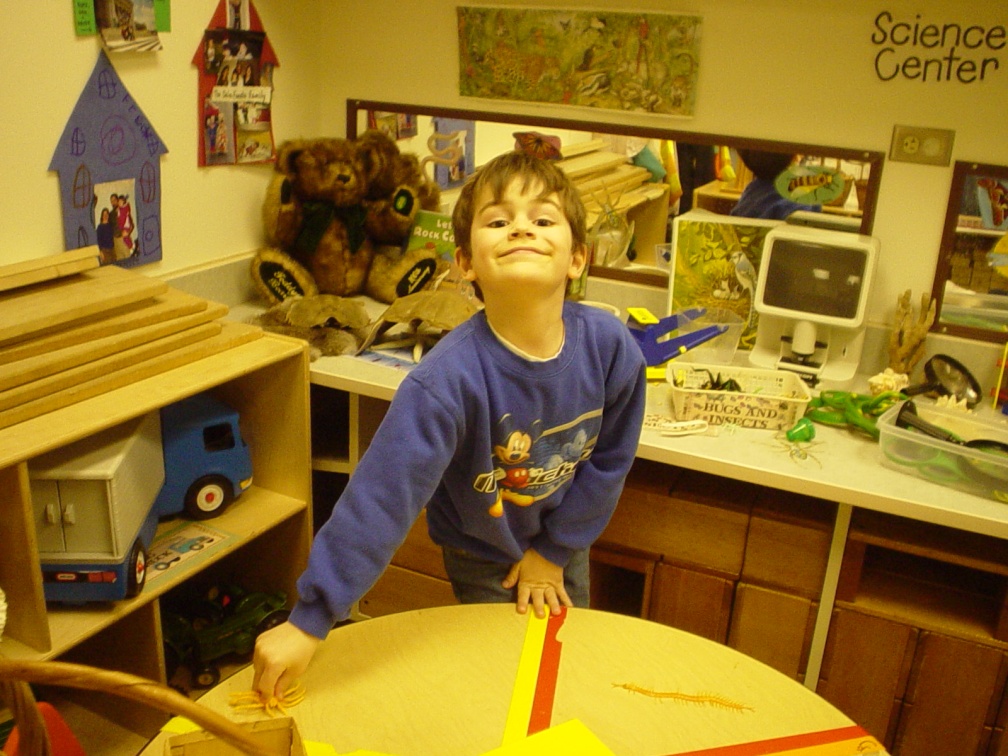 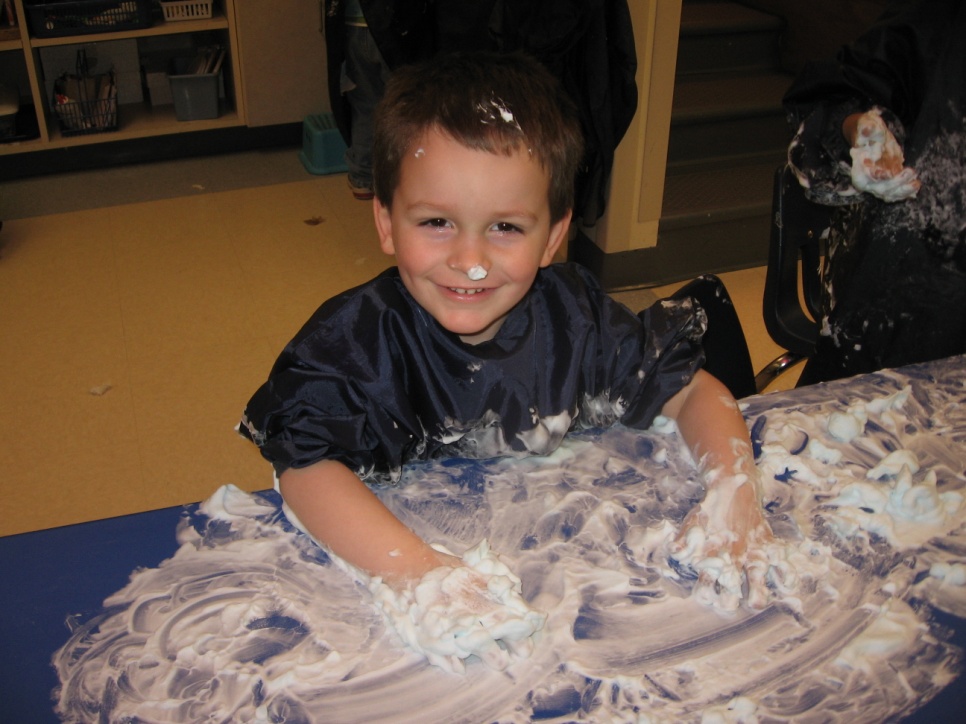